ADHS und Sucht
K.A.U.S
ADHS ist keine Modeerscheinung
… sondern eine behandlungsbedürftige Erkrankung
ADHS als häufigste neuropsychiatrische Entwicklungsstörung mit Beginn im Kindesalter
Häufigkeit weltweit ca. 5% bei Kindern 
Häufigkeit bei Erwachsenen: weltweit etwa 2-5% 
				in Deutschland 3,1%
ADHS als erhebliches Risiko für weitere psychische Störungen (u.a. Depressionen, Suchterkrankungen, Angsterkrankungen, Persönlichkeitsstörungen etc.)
Philipsen/Döpfner 2020, Ridinger 2017, Lauth/Minsel 2009, Dirks et al. 2017
Diagnosekriterien
ICD-10 (bzw. ICD-11) oder DSM V
Konzipiert für das Kindesalter
Kernbereiche: Unaufmerksamkeit, Hyperaktivität, Impulsivität
ADHS Erscheinungsformen
vorwiegend unaufmerksam
vorwiegend hyperaktiv-impulsiv
Mischtyp
Veränderung der Symptomatik im Lebensverlauf(z.B. Abnahme der Hyperaktivität) möglich
Kirsch/Haible-Baer 2021, Philipsen/Döpfner 2020
Kriterien und Symptome von ADHS im Erwachsenenalter: Wender-Utah-Kriterien
Unaufmerksamkeit – Hyperaktivität – Affektlabilität – Gestörte Affektkontrolle – Emotionale Überreagibilität – Desorganisation - Impulsivität
Unaufmerksamkeit
Hyperaktivität
Affektlabilität
Gestörte Affektkontrolle
Emotionale Überreagibilität
Desorganisation
Impulsivität
Folgen von ADHS
Mögliche Folgen
Viele negative Lebenserfahrungen, Misserfolge
Gefühl von „Anderssein“
Schlechtere Ergebnisse im Arbeitsleben und Haushalt - brauchen länger, sind chaotischer, schnell gelangweilt/lustlos, leicht ablenkbar
„Aufschieberitis“, Probleme anzufangen
Erhöhte Risikobereitschaft und Experimentierfreude, stärkere Unfallgefährdung
Schwierigkeit aus Fülle von Informationen auszuwählen und Entscheidungen zu treffen; Reizüberflutung aber auch Vergesslichkeit
Mögliche Folgen
Ein Leben im „Hier und Jetzt“
Finanzielle Probleme
Erscheinen ziellos, „kopflos“ und unzuverlässig
Schwierigkeiten im sozialen Miteinander (Wahrnehmung von Äußerungen und Bedürfnissen Anderer), Ablehnung/ Ausgrenzung
Reduzierter Selbstwert, Motivation, Zuversicht, gesteigerte Ängste, Selbstzweifel, Depressionen, Hoffnungslosigkeit, Erschöpfung
Diagnostisches Vorgehen bei ADHS im Erwachsenenalter
Gründliche Diagnostik
Standardisierte Fragebögen/ Interviews/ testpsych. Untersuchungen
Selbst- und Fremdbeschreibungen 
Familien-/ Schul-/ berufliche Anamnese
Krankheitsanamnese
Entwicklungsanamnese/ Manifestation und Entwicklung der Symptome
Ausschluss organischer & psychischer Störungen
Alkohol- und Drogenabstinenz
Dirks et al. 2017, Kirsch/Haible-Baer 2021
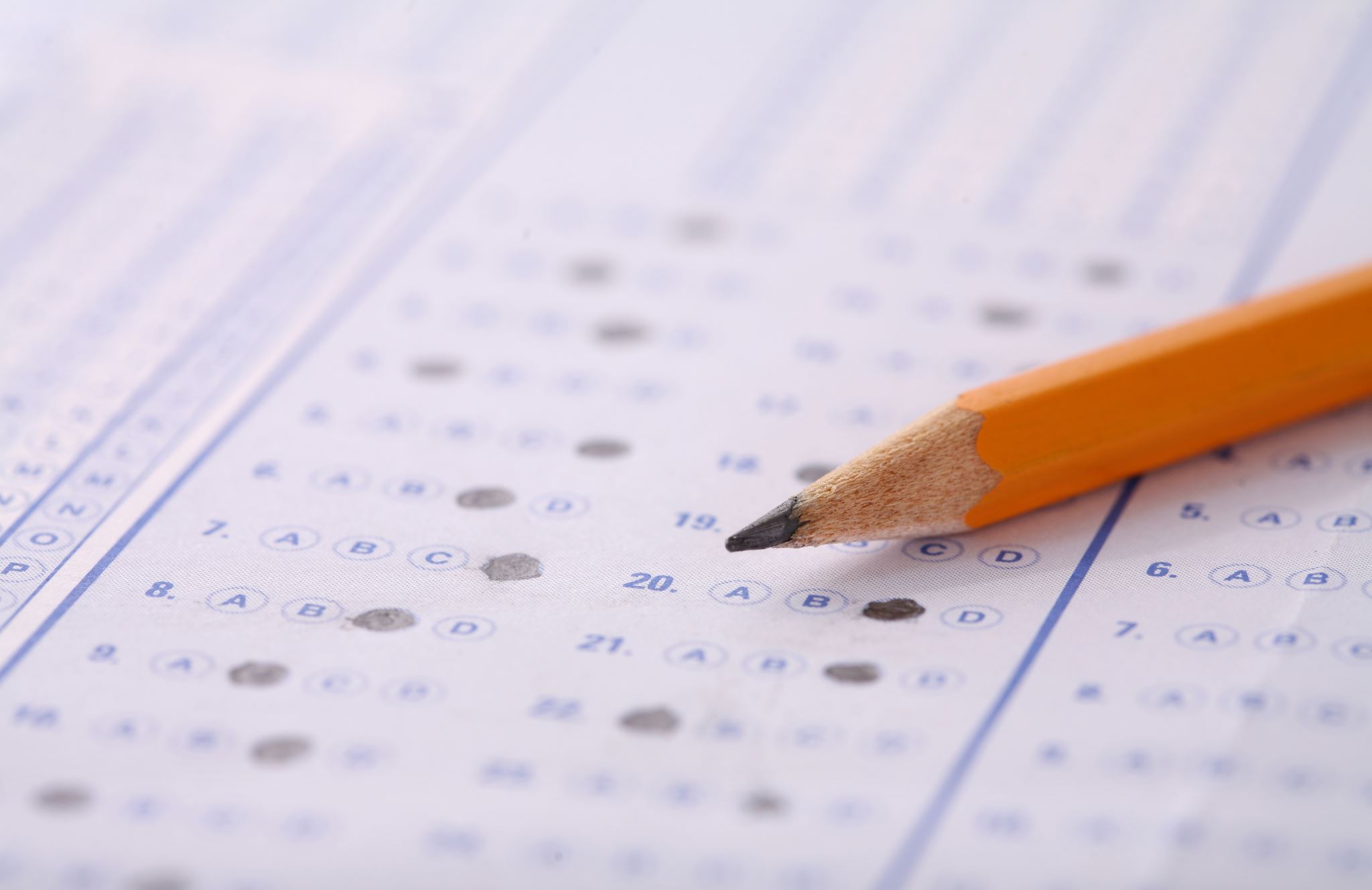 Let´s test!
ADHS als komorbide Störung von Sucht
Wirkung diverser Suchtstoffe bei ADHS oft paradox
Ursache und Wirkung
ADHS als Risikofaktor für Suchtentwicklung 
Suchtrisiko bei einer unbehandelten ADHS um das 8-fache erhöht
Annahme: hohes Aktivitätsniveau, Begeisterungsfähigkeit, 	Spontanität, Kreativität, erhöhte Experimentier- und Risikofreudigkeit mit Substanzen
Zudem: bei Problemen im sozialen Umfeld häufiger Anschluss an Gruppen, in denen Suchtmittel konsumiert werden
Substanzkonsum häufig früher
Ursache - Wirkung
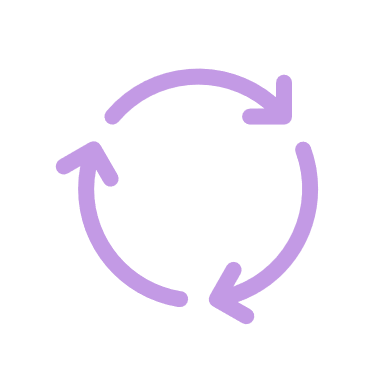 - Konsum kann auch zur Verstärkung von Stimmungsschwankungen, Impulsivität, Unruhe oder Niedergeschlagenheit führen
- Betroffene befinden sich in einem Kreislauf   aus Ursache und Wirkung 
- ADHS-Symptome verstärken den Konsum 
- Konsum bzw. Entzugserscheinungen verstärken ADHS-Symptomatik
Bedeutung für uns?
Herausforderung: Diagnostik bei bestehender Substanzgebrauchsstörung 
Hypothese: Substanzmissbrauch als Selbstmedikation
Abstinenz weist weniger positive Effekte auf
Keine lineare Abfolge „erst Abstinenz, dann ADHS Therapie“ – eher Ineinandergreifen von kleinen Schritten bei denen beide Krankheiten von Beginn an berücksichtigt werden
Stadler et al. 2019
Projekt ADHS und Sucht     K.A.U.S
Die Idee
Errichtung einer Klärungsstelle für ADHS und Sucht (K.A.U.S)
Spezielle Angebote für Betroffene (Diagnostik, Beratung, Betreuung, Coaching, Therapie, Medikationsmöglichkeiten)
Außerdem: Prävention, Schulungsmaterial, Veröffentlichungen
Ziel
Verbesserung der gesundheitlichen Situation der betroffenen Menschen auf den Ebenen 
der Abhängigkeitsproblematik 
der Bewältigung der ADHS-Problematik
der insgesamt vorhandenen vielfältigen psychosozialen Folgen
Der Rahmen
Gefördert durch die Aktion Mensch 
01. Januar 2022 bis 31. Dezember 2024
Projektgruppe:, Jessica Wagner, Ralf Drewes-Lauterbach, Christiane Hölscher
Diverse Kooperationen
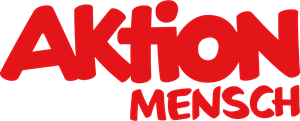 Mögliche Fragestellungen
Haben Ihre Eltern Sie in Ihrer Kindheit/Jugend einmal einem Arzt/Psychologen vorgestellt? Wenn ja, weshalb?
Wurde eine Diagnose gestellt? Wenn ja, welche? 
Gab es danach eine Behandlung? Wenn ja, welche? 
Können Sie sich daran erinnern, dass sich Ihre Eltern beklagt haben, dass Sie ein schwieriges Kind gewesen seien? Wenn ja, schildern Sie kurz die Probleme. 
Wurde im Erwachsenenalter bereits eine ADHS-Diagnose gestellt? Wenn ja, wann und durch wen?
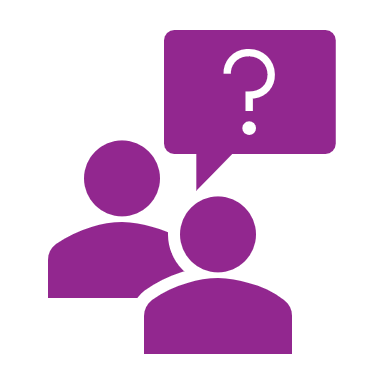 Offene Fragen zum Projekt?